Всеукраїнський відкритий інтерактивний конкурс“МАН − Юніор Дослідник - 2020”  Номінація “Технік − Юніор”
«Застосування теплопровідності кухонного посуду»
Виконав:
Мусієнко Владислав Анатолійович,
учень 9-А класу
Конотопської загальноосвітньої школи І-ІІІ ступенів №10             Конотопської міської ради  Сумської області

Керівник:
Лещенко Надія Петрівна, 
вчитель математики
Конотопської загальноосвітньої школи І-ІІІ ступенів №10             Конотопської міської ради  Сумської області
Мета проєкту:дослідити і пояснити явище теплопровідності, які зустрічаються з кухонним посудом.
Завдання проєкту:
знайти і проаналізувати інформацію про фізичні властивості кухонного посуду;
провести дослідження теплопровідних властивостей кухонного посуду;
проаналізувати отримані результати і пояснити їх керуючись фізичними законами.
Обладнання:
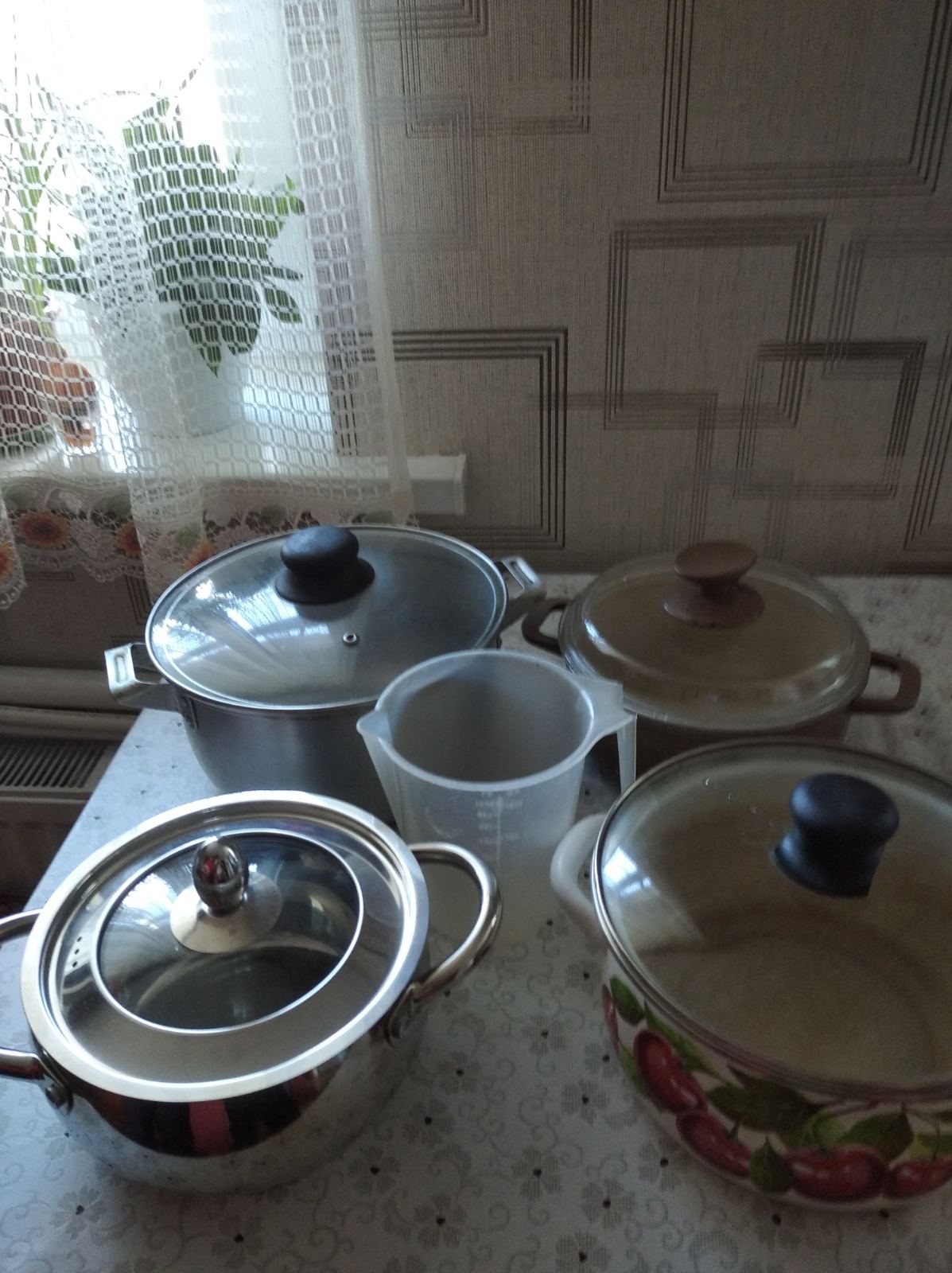 4 типи каструль ( алюмінієва, емальована, 
чавунна, з нержавіючої сталі);
кухонна газова плита;
мірна чаша;
термометр;
вода;
секундомір.
Методика дослідження:
Відміряти 1 л води;
Виміряти її температуру;
Вилити в каструлю;
Підпалити газову плиту і одночасно з увімкненням секундоміра поставити каструлю з водою на газову плиту;
Нагрівати воду до кипіння;
При початку кипіння зупинити секундомір, отриманий час записати до таблиці.
Повторити дослід для кожного виду каструль.
Дослід 1. Нагрівання води в алюмінієвій каструлі
Дослід 2. Нагрівання води в емальованій каструлі
Дослід 3. Нагрівання води в чавунній  каструлі
Дослід 4. Нагрівання води в каструлі з нержавіючої сталі.
Результати дослідження
Висновки
при виконанні проєкту  я перевірив теплові явища і закони, які я вивчив на уроках фізики;
провівши ряд дослідів було доведено, що фізичні явища мають місце при використанні кухонного посуді для приготування їжі;
в ході дослідження встановлено, що найбільшу теплопровідність має посуд з алюмінію;
маючи гарні знання  фізичних явищ маємо можливість вибирати  якісний посуд   для нашої кухні.
Список використаної літератури
1. Передача тепла теплопровідністю. :[Електрон. ресурс].– Режим доступа:
https://dl.sumdu.edu.ua/textbooks/22852/266057/index.html
2. Приклади теплопередачі в природі і техніці. :[Електрон. ресурс].– Режим доступа:
 https://ulodshi.ru/uk/examples-of-heat-transfer-in-nature-and-technology.html
3. Теплопровідність матеріалів. :[Електрон. ресурс].– Режим доступа: https://studfile.net/preview/5992888/page:2/
4. Фізика : підруч. для 8 кл. загальноосвіт. навч. закл. / [В. Г. Бар’яхтар, 
Ф. Я. Божинова, С. О.  Довгий, О.О. Кірюхіна ]: за ред. В. Г. Бар’яхтара,
С. О.  Довгого. – Х.: Вид-во «Ранок», 2016. – 240 с.: іл., фот.
Дякую за увагу!